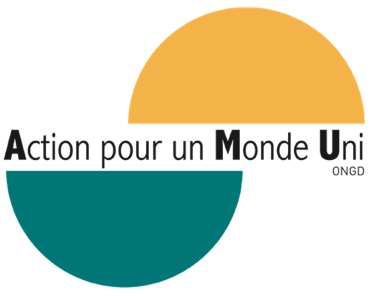 AMU
Action pour un Monde Uni
Organisation non gouvernementale de coopération
au développement au Grand-Duché de Luxembourg
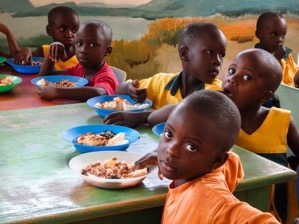 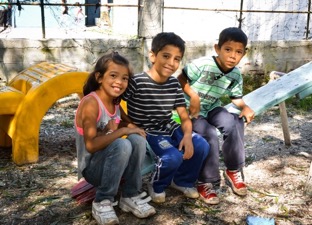 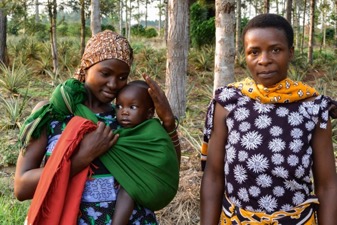 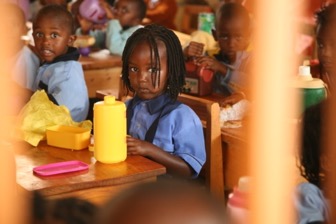 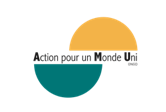 Historique
1992 : Année de création
 1993 : Agrément par le MAEE (Ministère des Affaires Etrangères et Européennes)
 Membre du « Cercle de Coopération des ONGD »
 2018 : Passage en Accord Cadre avec le MAEE 
 Réseau international de partenaires, accent sur l‘Amérique du Sud et l‘Afrique de l‘Est
 Collaboration efficace et sans aucune discrimination politique, religieuse ou sociale
 Plus de 10.000.000 € investis dans des projets de cooperation de 1993 à 2019
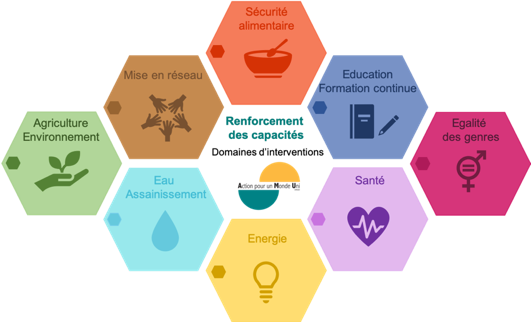 [Speaker Notes: Illu: Bulletin]
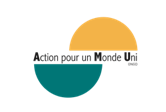 Nos valeurs

 depuis 1992
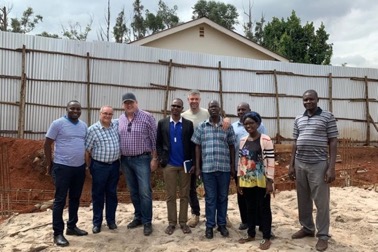 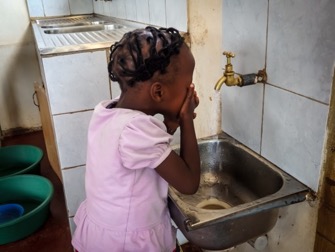 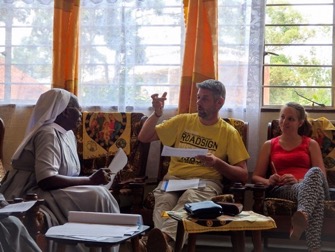 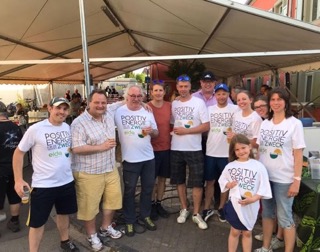 Coopération avec les pays en développement au-delà du domaine monétaire

 Rencontrer et se familiariser avec des personnes des pays en développement -> réelle réciprocité
Promouvoir une culture de don chez nous et dans les pays en voie de développement

 S’engager (temps, idées, énergie) pour améliorer les conditions de vie des plus démunis
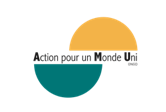 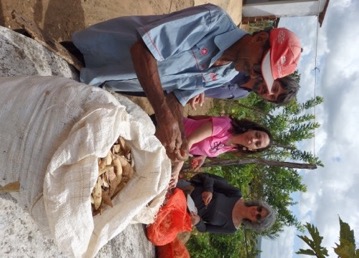 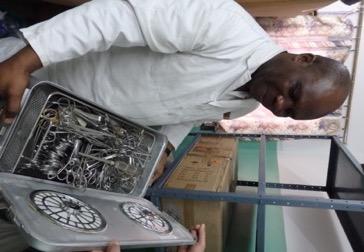 Nos activités
Soutenir concrètement des projets contribuant au développement des personnes et des peuples

 Participation à des actions d’aides humanitaires

 Promotions de parrainages et d’actions de solidarité à distance

 Inciter les jeunes à devenir bénévoles dans un de nos projets
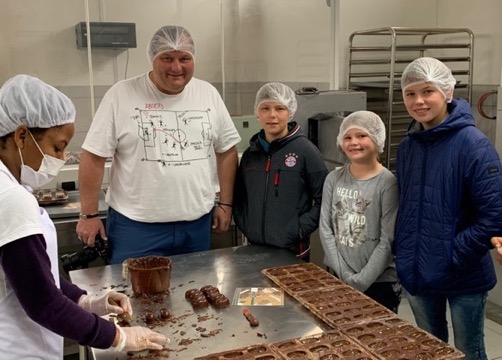 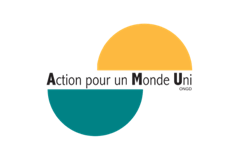 Accord Cadre 2018 - 2021
Prévention et traitement 
du VIH/SIDA
OUGANDA (2018-2021)
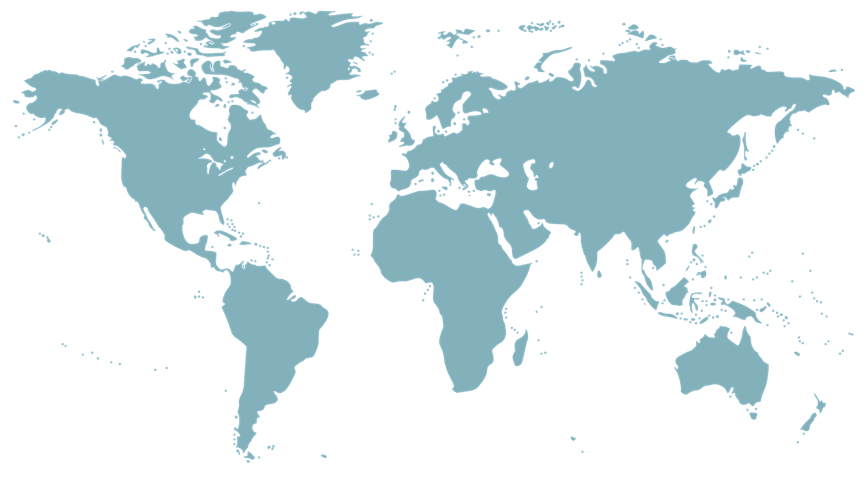 Soutien aux femmes marginalisées
TANZANIE (2018-2019)
Amélioration des services de santé d‘un hôpital 
TANZANIE (2018-2021)
Amélioration de la qualité d‘éducation
TANZANIE (2019-2020)
Renforcement des pratiques 
agro-écologiques
BRESIL (2018-2021)
Consultation et sensibilisation nutritionelle
TANZANIE (2019-2021)
Renforcement de la population marginalisée
 R.D. CONGO (2018-2021)
Renforcement des capacités 
de 9 organisations 
ARGENTINE / BOLIVIE (2018-2021)
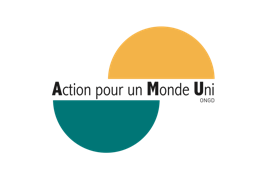 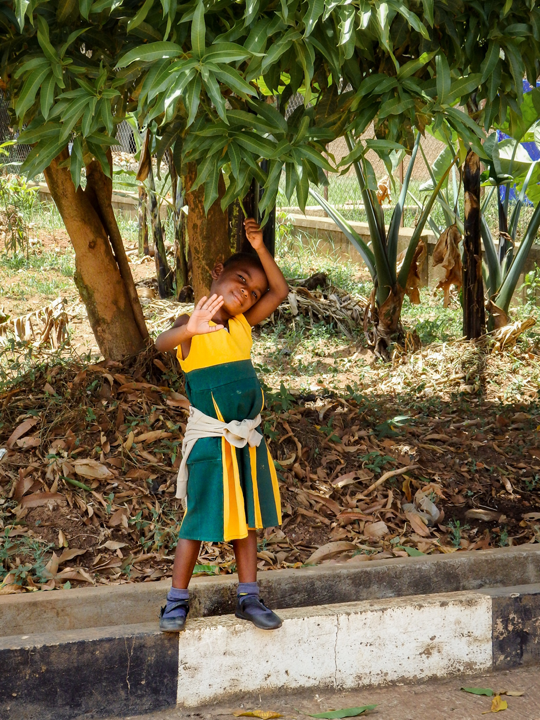 Thank you 
Merci 
Danke
Gracias
Obrigado
Asante
Botondi
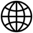 www.amu.lu
@Actionpourunmondeuni
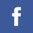 @actionpourunmondeuni
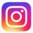